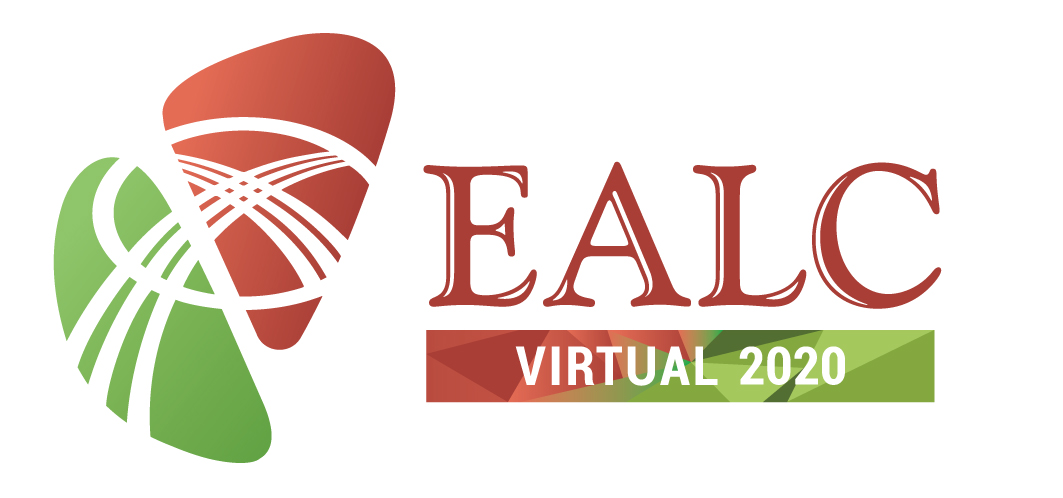 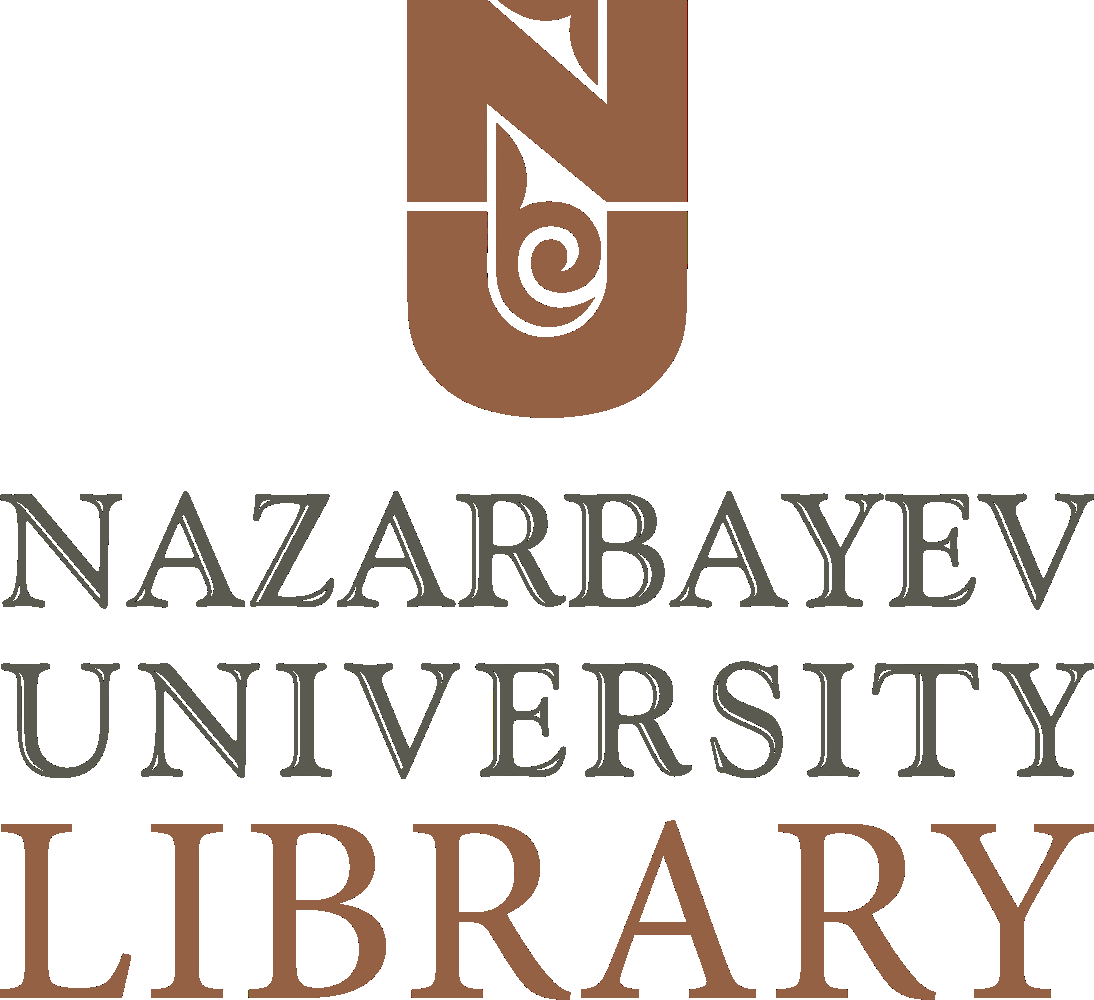 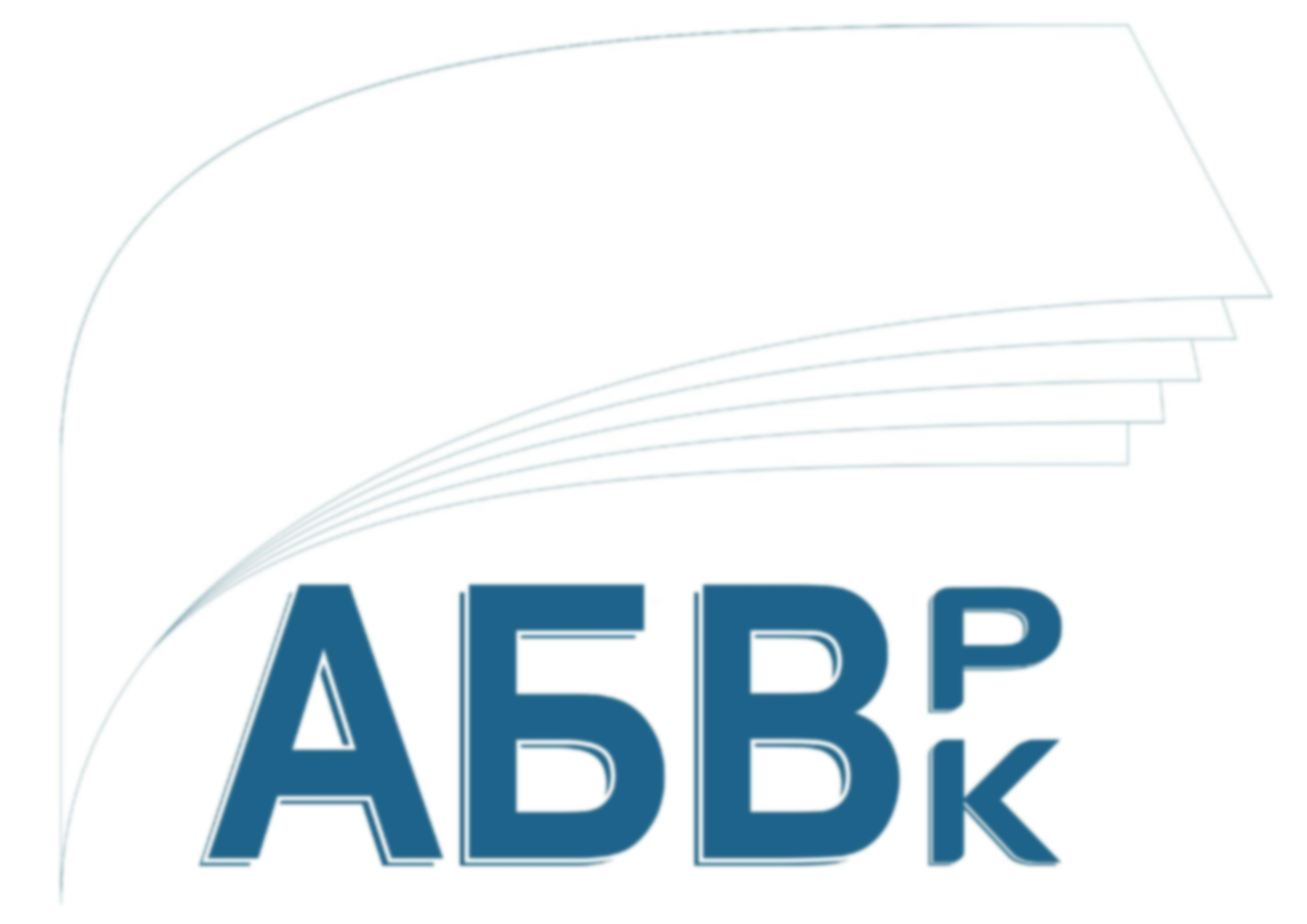 IX Eurasian Academic Libraries Conference “Alive to Changes: Engage. Embrace. Ensure”
30 September - 2 October | 2020
Information and Digital Literacy workshops for freshmen students at Westminster International University in Tashkent
Kamola Ibragimova
                Head of LRC 
Enhancement Unit, WIUT
Tashkent, Uzbekistan
k.ibragimova@wiut.uz
Viktoriya Levinskaya
LRC Manager, WIUT
Tashkent, Uzbekistan
victoriya.levinskaya@teamuni.uz
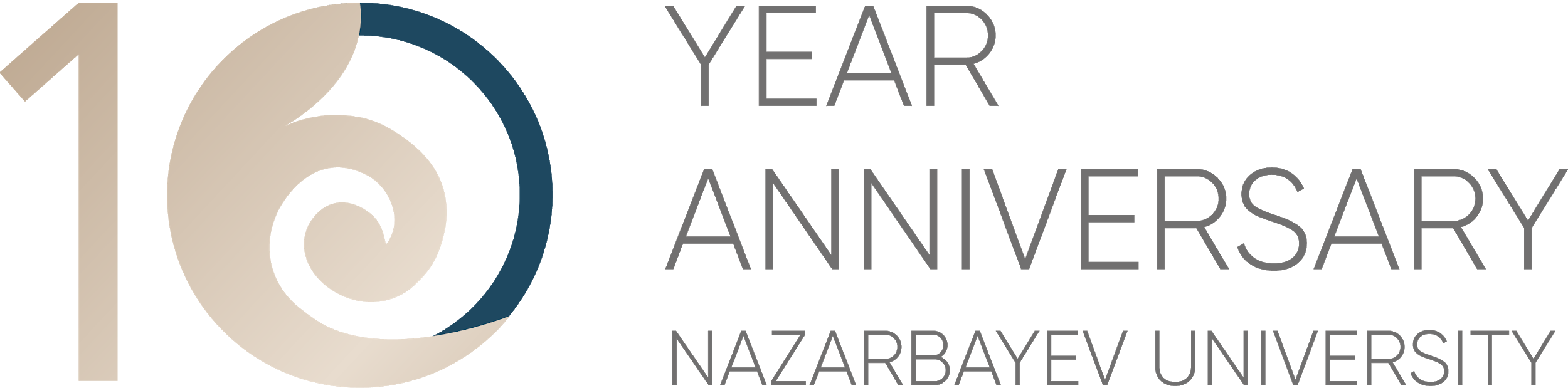 Westminster International University in Tashkent
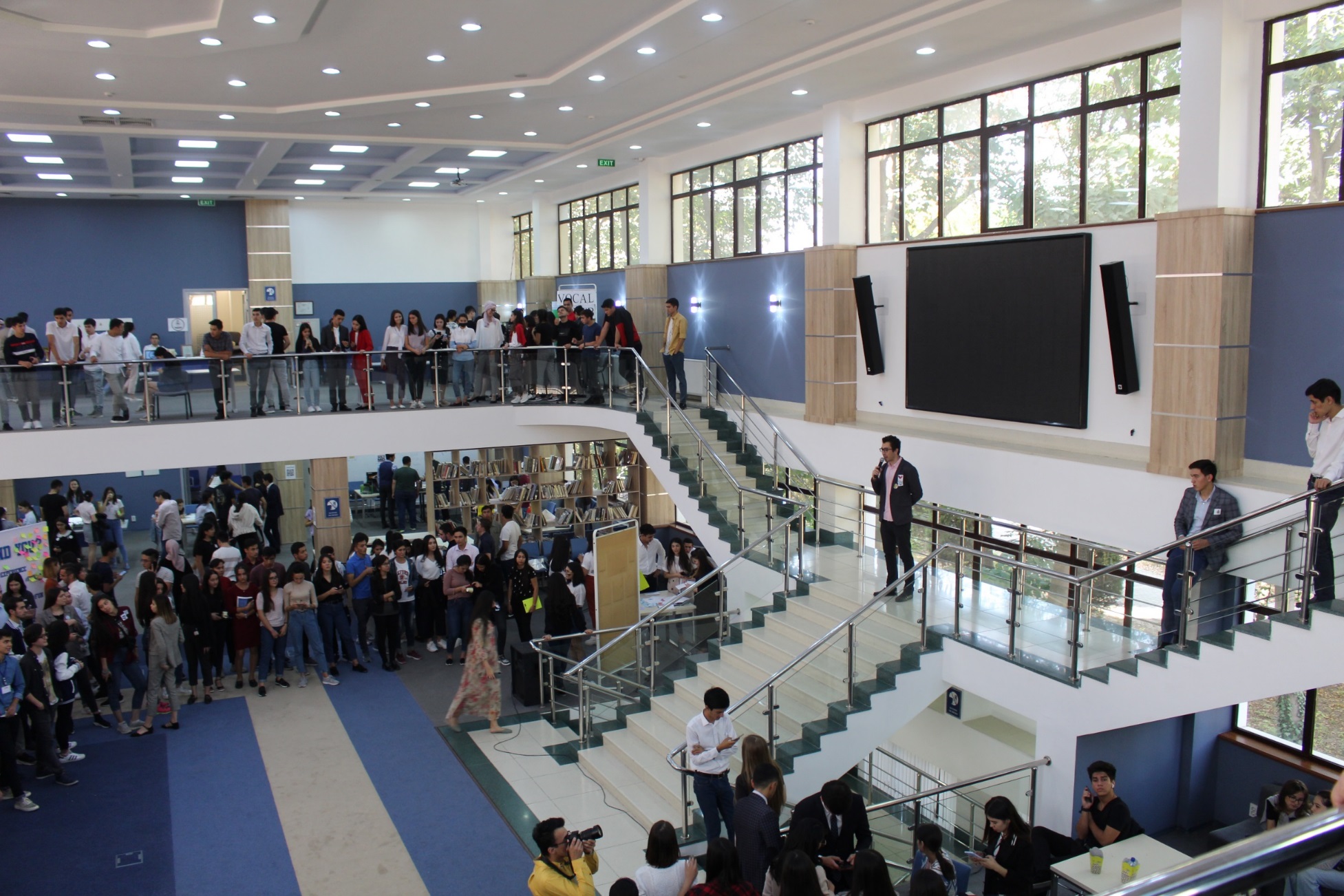 Learning Resource Center
Founded     in 2002
Staff           15
Patrons      4.500
Services    resource provision, research
                  support, IDL training, Reading 
                  Club
Academic Libraries  nowadays
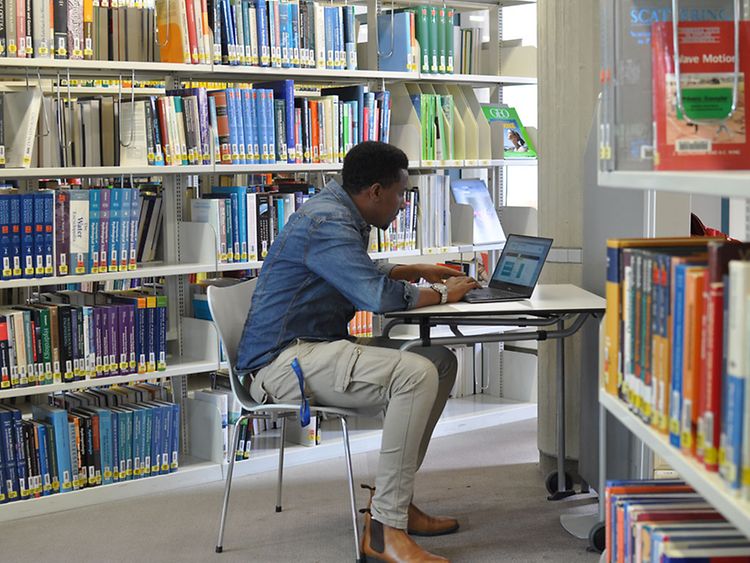 Printed resources
Digital 
resources
Academic librarians-trainers.
Librarians as information providers
“Information literacy is a set of abilities requiring individuals to recognize when information is needed and have the 
ability to locate, evaluate and use 
effectively the needed information” 

(Association of College and Research Libraries, 2000).
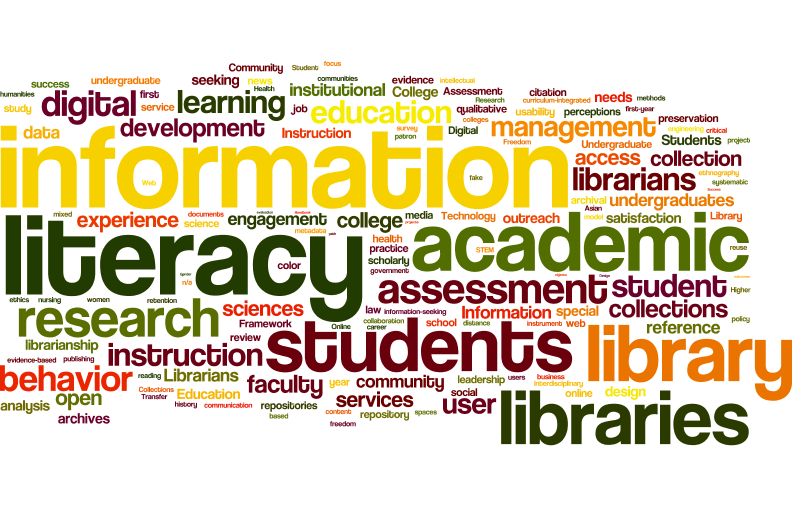 21st Century Skills
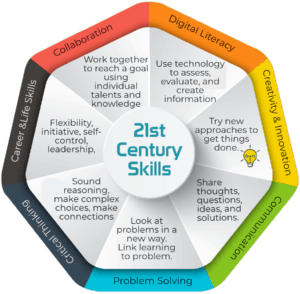 ACRL framework
SCONUL framework
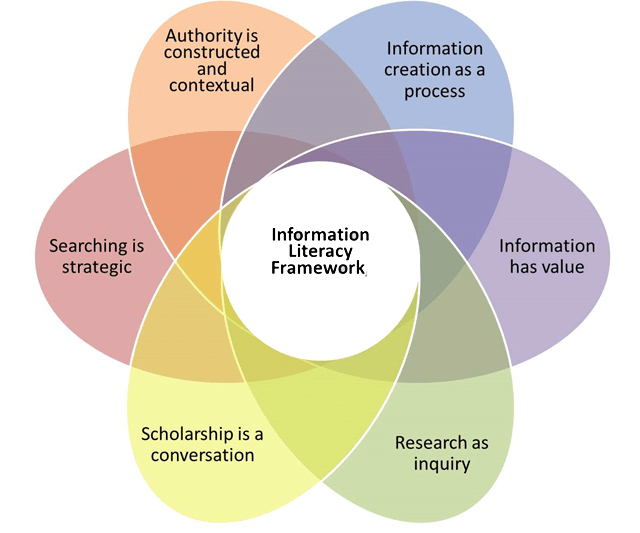 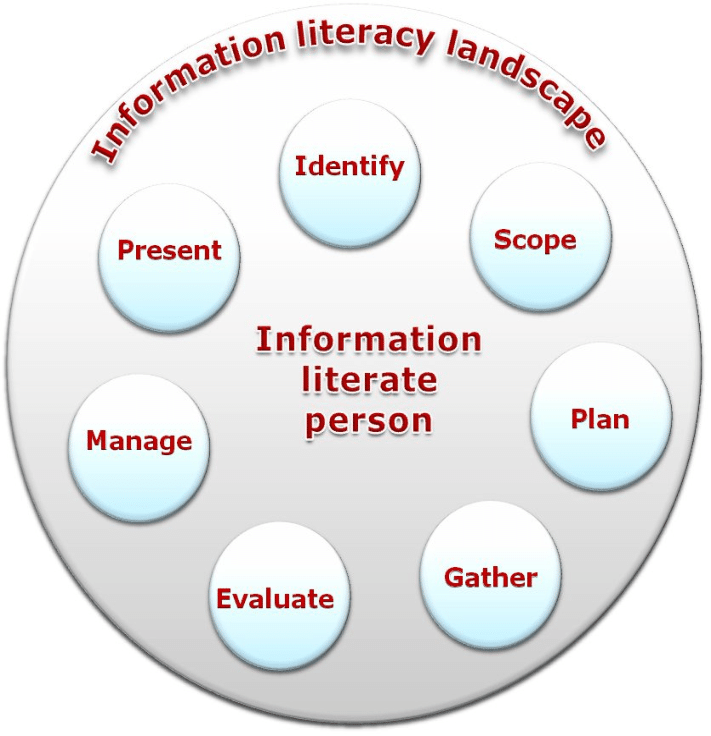 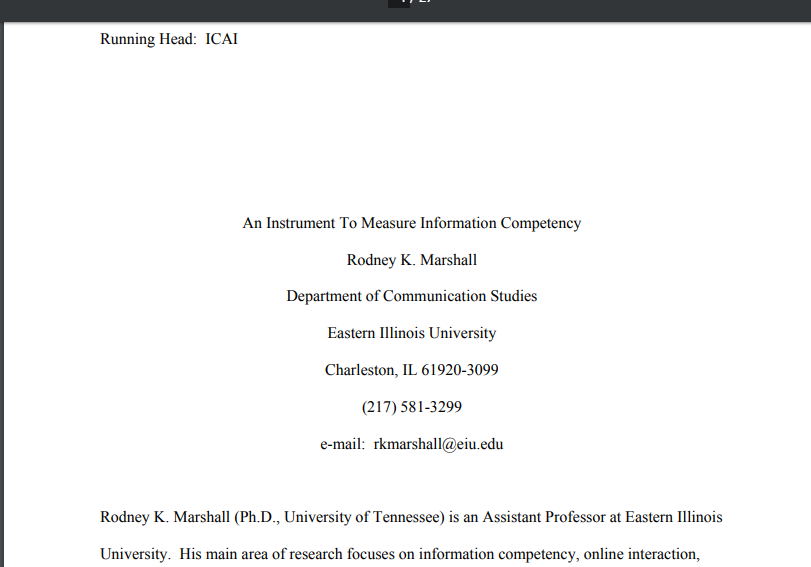 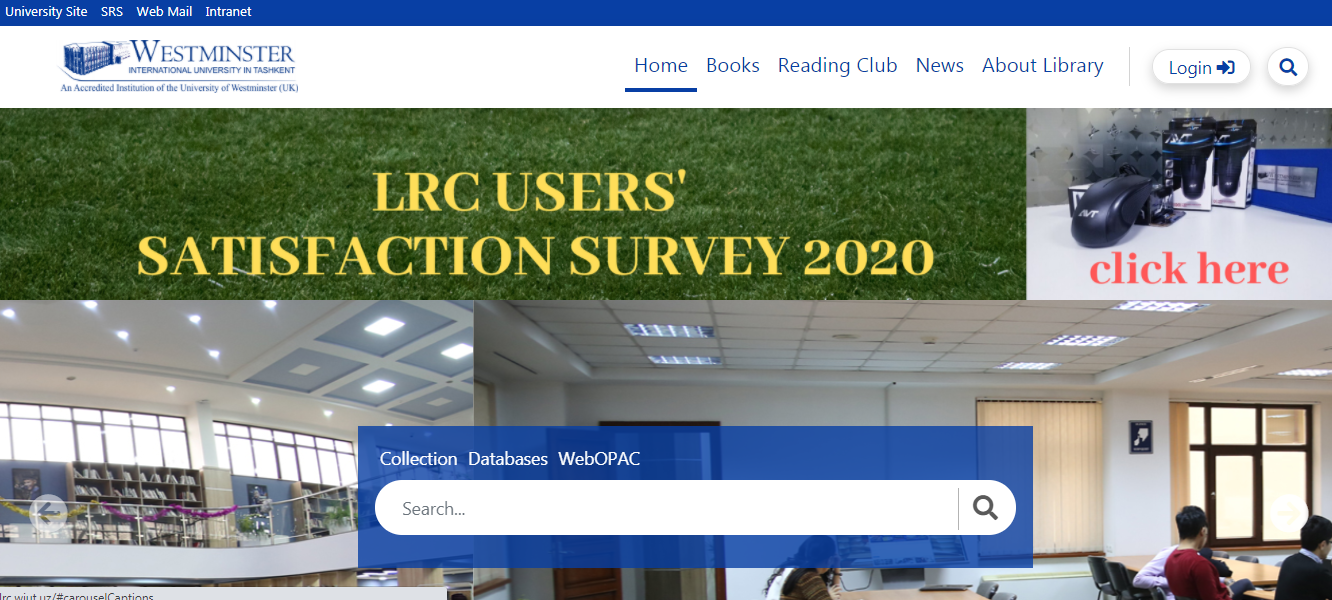 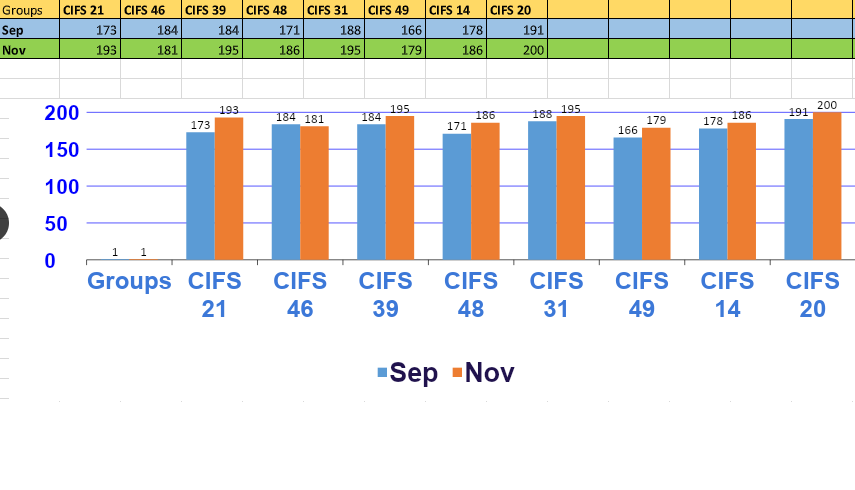 Main findings
98%
92%
appreciated the teaching 
experience, 
delivery methods 
and
interaction of academic librarians
80%
satisfied with the course
5, 3%
enhanced their 
information competencies
were not sure about the clarity and usefulness of the content
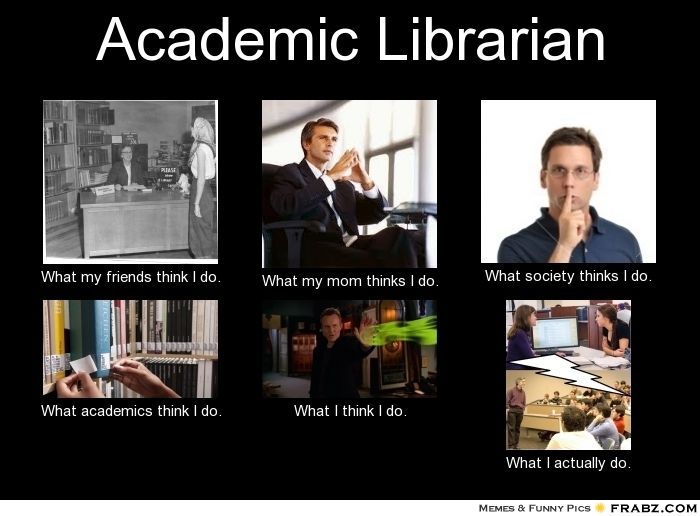 Images used for the slides
https://www.hamburg.com/academic-libraries/#:~:text=Academic%20Libraries%20Hamburg%20University%20of%20Technology%20Library

http://www.lisbdnet.com/need-of-information-literacy-skills/

https://irdlonline.org/key-words-of-the-2017-irdl-applications/

https://www.lacesmagnetschool.org/apps/pages/index.jsp?uREC_ID=32236&type=d&pREC_ID=165571#:~:text=What%20do%20Teacher%20Librarians%20do?%20Teacher%20Librarians%20specialize%20in%20teaching

https://koolkatscience.net/stem/21st-century-skills/#:~:text=The%20skills%20and%20understandings%20identified%20by%20educators%20and%20businesses%20as
https://www.researchgate.net/figure/The-ACRL-Framework-for-Information-Literacy-and-the-Six-Major-Frames-From-Burress-T_fig6_320992321

https://www.researchgate.net/figure/SCONUL-Seven-Pillars-of-Information-Literacy-2011_fig1_274992567#:~:text=SCONUL%20Seven%20Pillars%20of%20Information%20Literacy%20(2011)

https://www.pinterest.com/pin/434949276495951408/
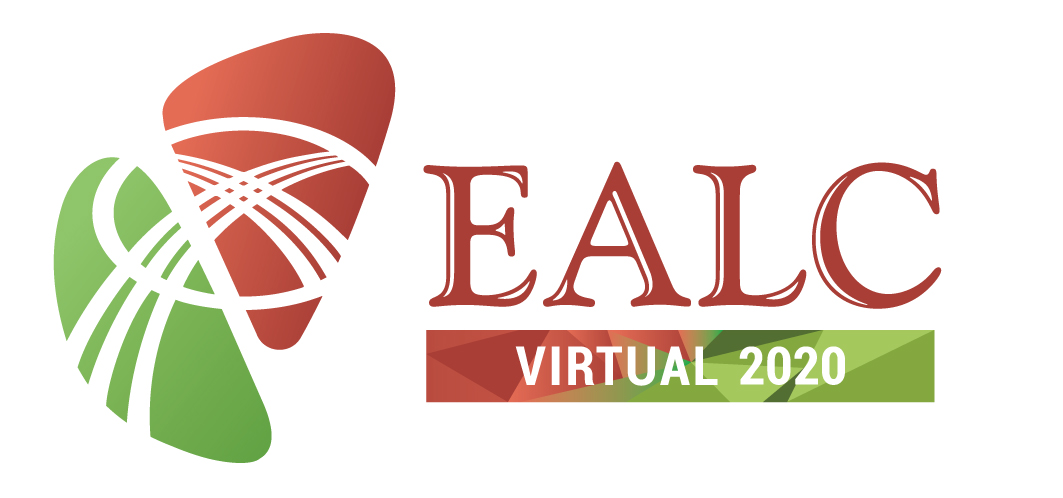 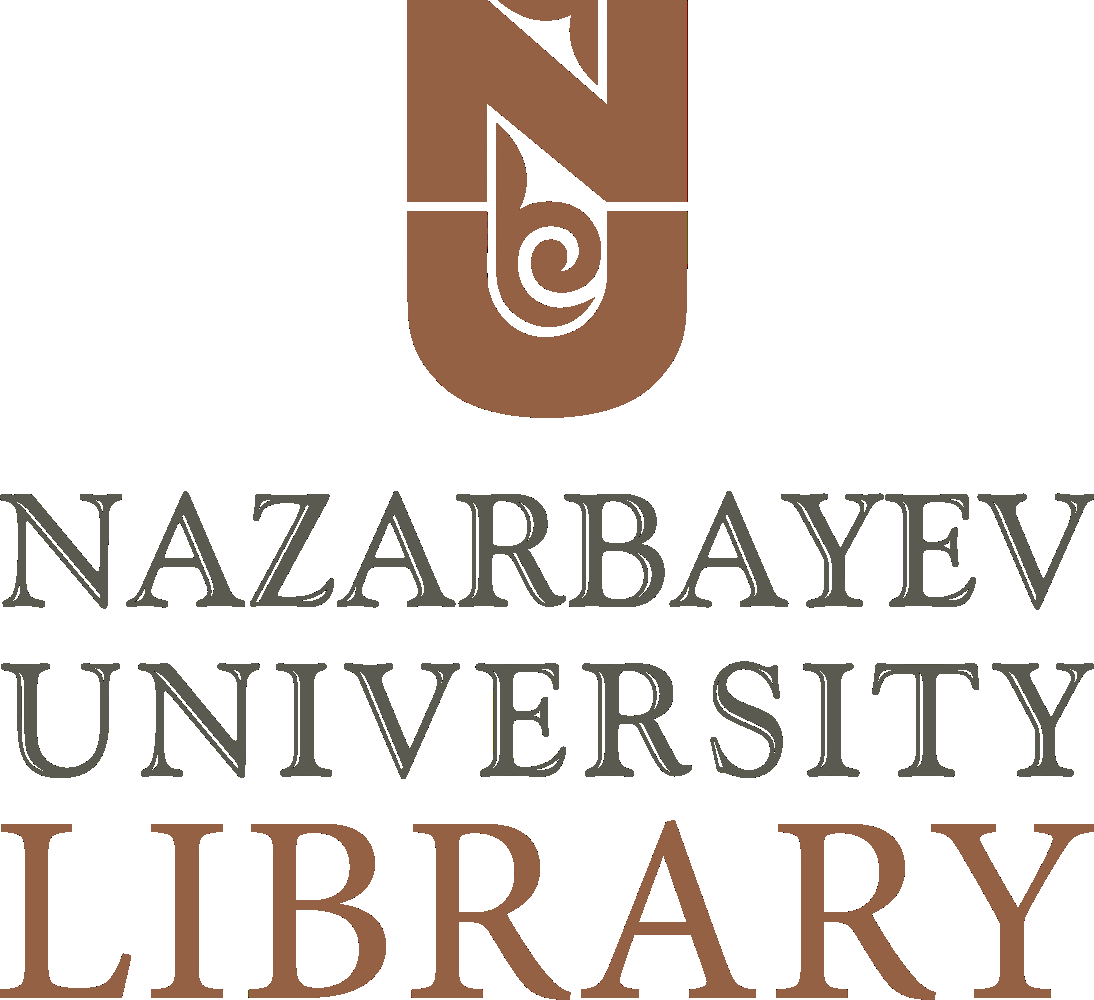 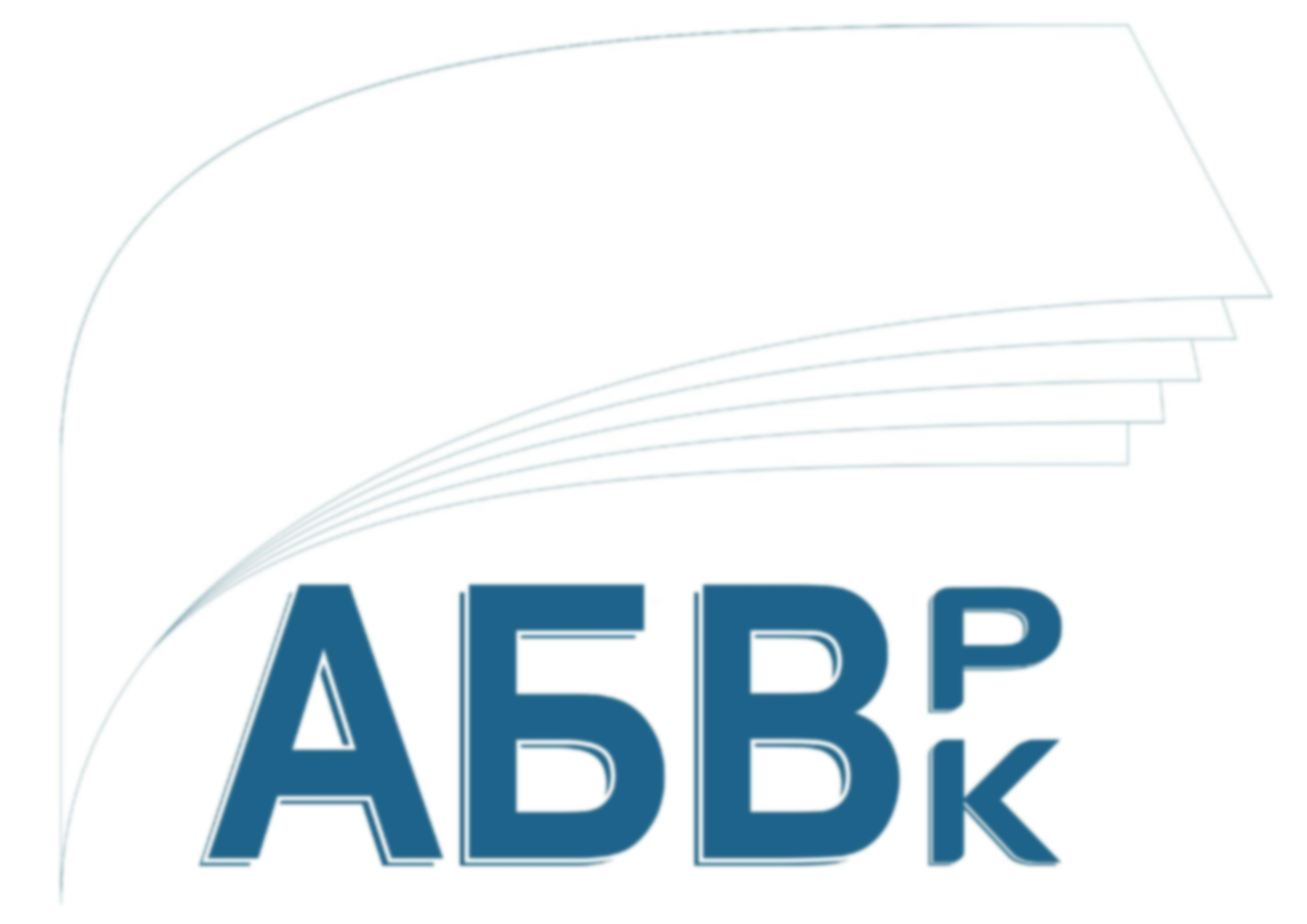 IX Eurasian Academic Libraries Conference “Alive to Changes: Engage. Embrace. Ensure”
30 September - 2 October | 2020
THANK YOU FOR LISTENING!
Kamola Ibragimova
                Head of LRC Enhancement Unit,
 Westminster International 
University in Tashkent
Tashkent, Uzbekistan
k.ibragimova@wiut.uz
Viktoriya Levinskaya
Deputy Rector, TEAM university
Tashkent, Uzbekistan
victoriya.levinskaya@teamuni.uz
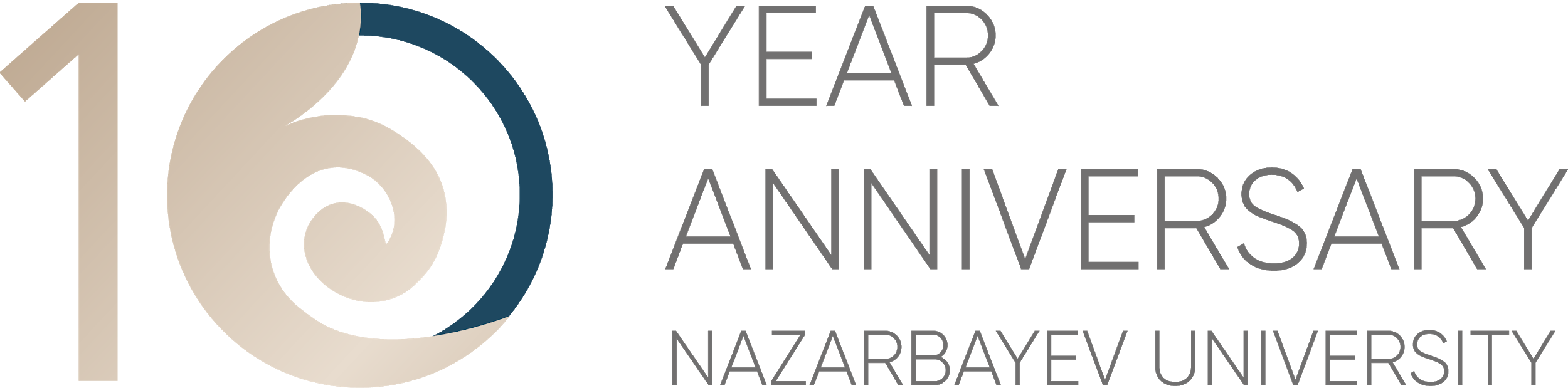